Figure 4  Functional ligand binding to point-mutated VDR. The [ 35 S]methionine-labelled point-mutated ...
Nucleic Acids Res, Volume 24, Issue 22, 1 November 1996, Pages 4513–4518, https://doi.org/10.1093/nar/24.22.4513
The content of this slide may be subject to copyright: please see the slide notes for details.
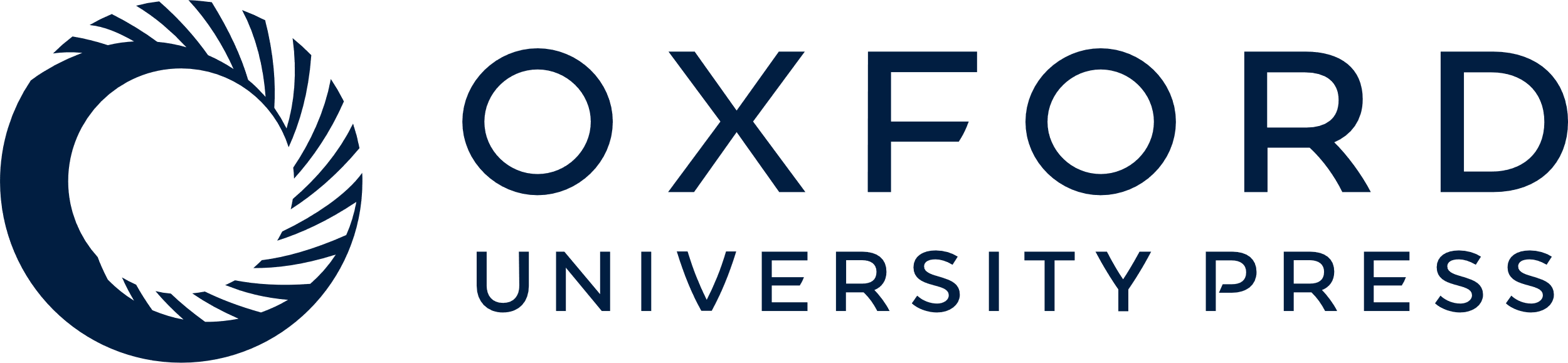 [Speaker Notes: Figure 4  Functional ligand binding to point-mutated VDR. The [ 35 S]methionine-labelled point-mutated receptor proteins VDR F422A and VDR F422* were obtained by in vitro transcription/translation of templates generated by site-directed mutagenesis of wild type receptor (VDR wt) ( A ). They were preincubated with saturating concentrations of VD and MC1288 (both 10 µM) or solvent, and limited protease digestion was performed as described in Figure 2 . Scatchard plots of assays with VDR F422A and VDR F422* preincubated with graded concentrations of VD and MC1288 are shown and the respective K df values were calculated ( B ). 


Unless provided in the caption above, the following copyright applies to the content of this slide: © 1996 Oxford University Press]